Welcome
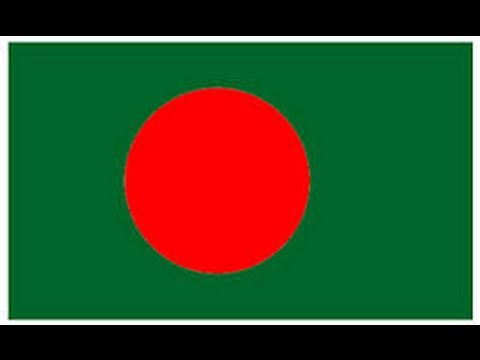 Introducing
Md. Rezaul Karim
Assistant Teacher 
Hugra Habib Kader High School
Tangail Sadar Tangail
Class: Six
Subject: English 2nd paper
Unit:03 
Date: 12-07-2020
Lesson declaration
Adjective
Learning outcomes
After finishing the lesson, learners will be able to---
Define adjective.
Write their names.
Usages of adjective.
Identify adjectives.
5. Write a paragraph.
Adjective: 
The word that qualifies noun and pronoun is called adjective.
He is a good boy.   (b) The crow is an ugly bird.
 (c) This is an excellent picture.
Look at the picture.
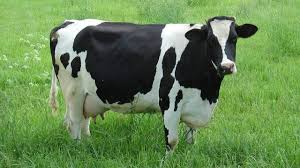 The cow is very fat.
Look at the pictures
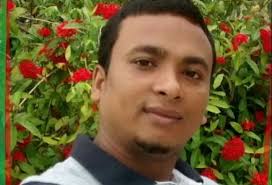 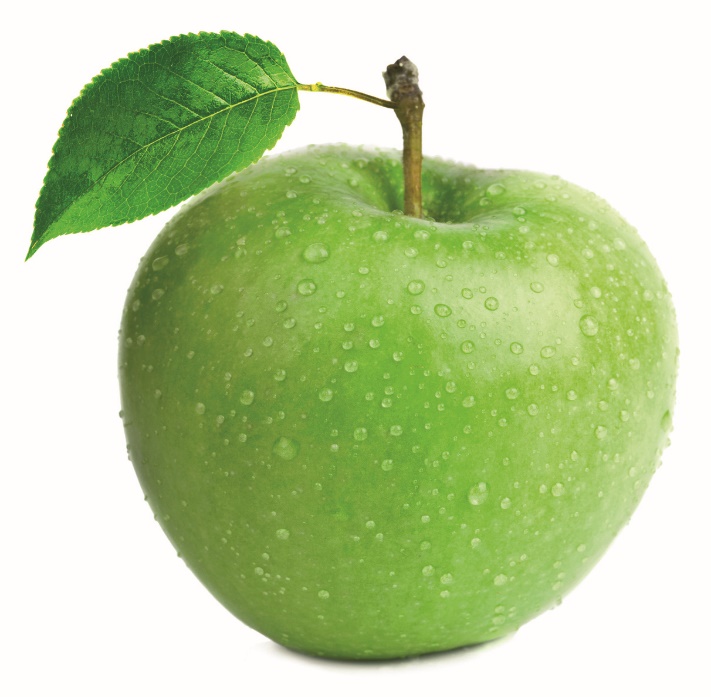 Asif is a good singer.
The apple is very tasty
The  adjective that shows the quality of a person or thing is called adjective of quality.
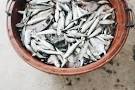 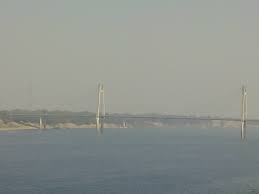 There are many fishes in the basket.
There is much water in the Jamuna.
The adjective that shows the quantity of things is called adjective of quantity.
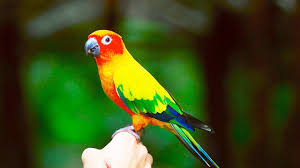 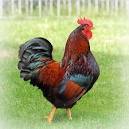 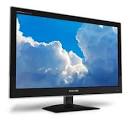 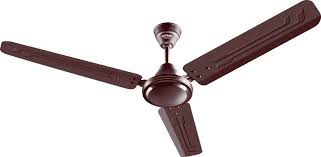 ‘There are four pictures in the slide.
‘The adjective that shows the number of persons or things is called adjective of numbers.
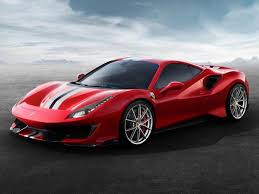 This is my car.
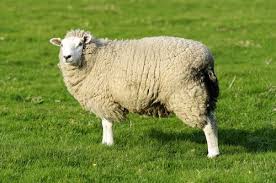 Whose sheep is this?
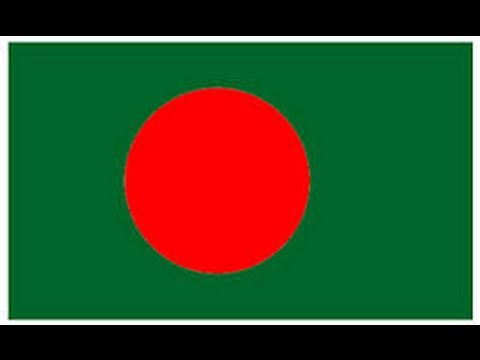 This is our flag.
When a pronoun sits before a noun and acts as an adjective is called pronominal adjective.
There are three kinds of Adjective of Number
There are five kinds of Pronominal adjective
Individual work
Identify the adjectives from the following sentences.
(1) The crow is an ugly bird.(2) It is a common bird in our country. (3) There are some birds like the crow.(4) There are two kinds of crow.(5) It is an intelligent and clever bird.
Evaluation
Fill in the gaps using appropriate adjective
Bangladesh is a (a) --------- country. He wears a (b) --------- coat. He reads in a  (c) ------------school. The crow is an (d) ------ bird. We went to Dhaka for an (e) -------------- piece of business.
small
black
famous
ugly
important
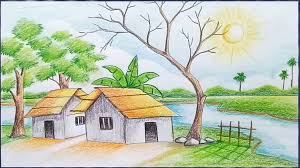 Home work 
Write a short paragraph about yourself using all the adjectives.
Thank you very much.
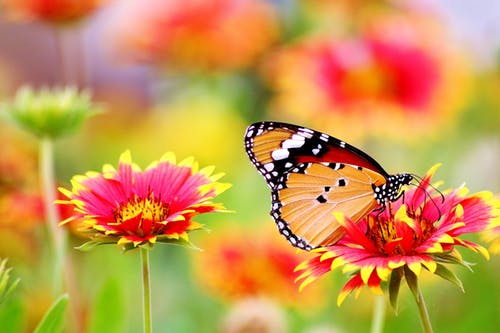